Информационно-технологическое обеспечение проведения оценки компетенцийАвтоматизированная информационная система«Оценка ON-LINE»
Тихомиров Сергей Владимирович,
начальник управления информационно-технологическими проектами
Оглавление
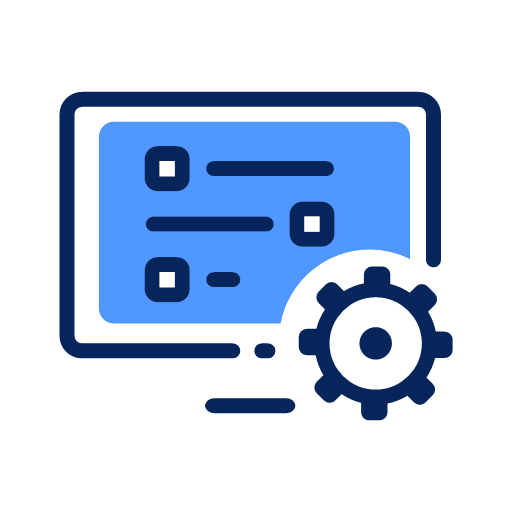 Общая информация о системе
Ролевая модель системы
Основные бизнес-процессы
План-график
Необходимые требования для ППО
Обратите внимание
Общая информация о системе
Цель
Организация и проведение различных видов оценочных процедур в режиме онлайн в общедоступной сети Интернет
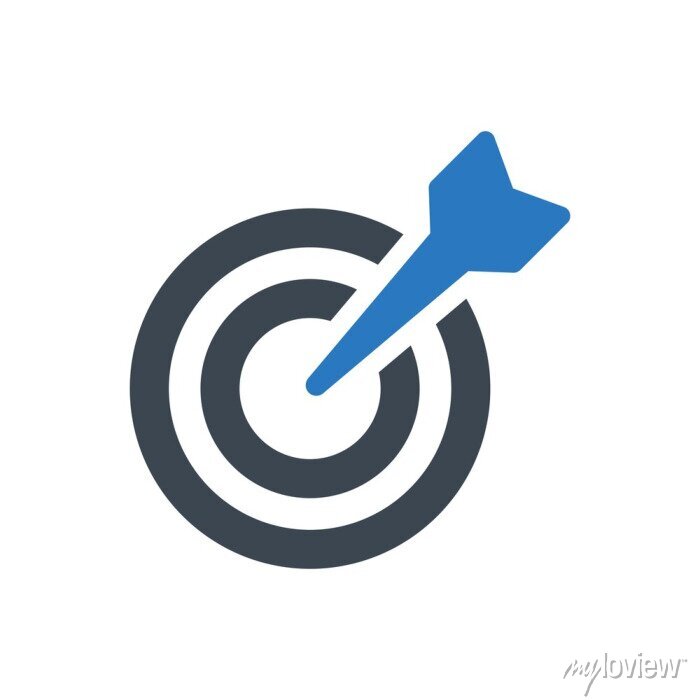 Задачи
формирование вариантов контрольных измерительных материалов в электронном виде
планирование и организация различных оценочных процедур
проведение оценочных процедур в режиме онлайн
расчёт результатов оценочных процедур
ознакомление с результатами участников оценочных процедур
предоставление статистических данных по результатам проведенных оценочных процедур
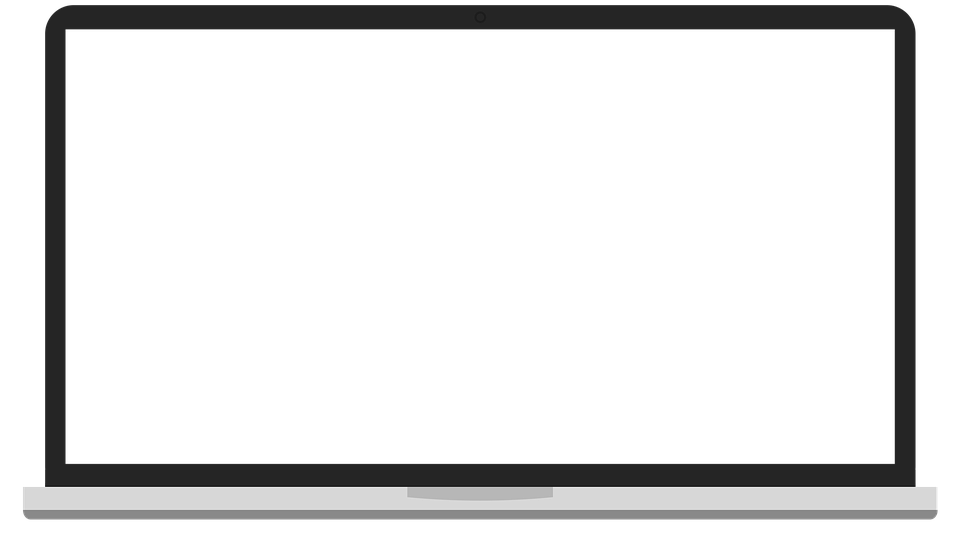 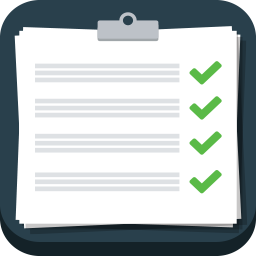 [Speaker Notes: Предлагаю долго на этом слайде не задерживаться, т.к. вебинар проводится для непосредственно самих пользователей. Вероятно, им будет важен сам процесс проведения оценки компетенций, а не наша программа.]
Основные роли участников в ИС
РЕГИОНАЛЬНЫЙ КООРДИНАТОР
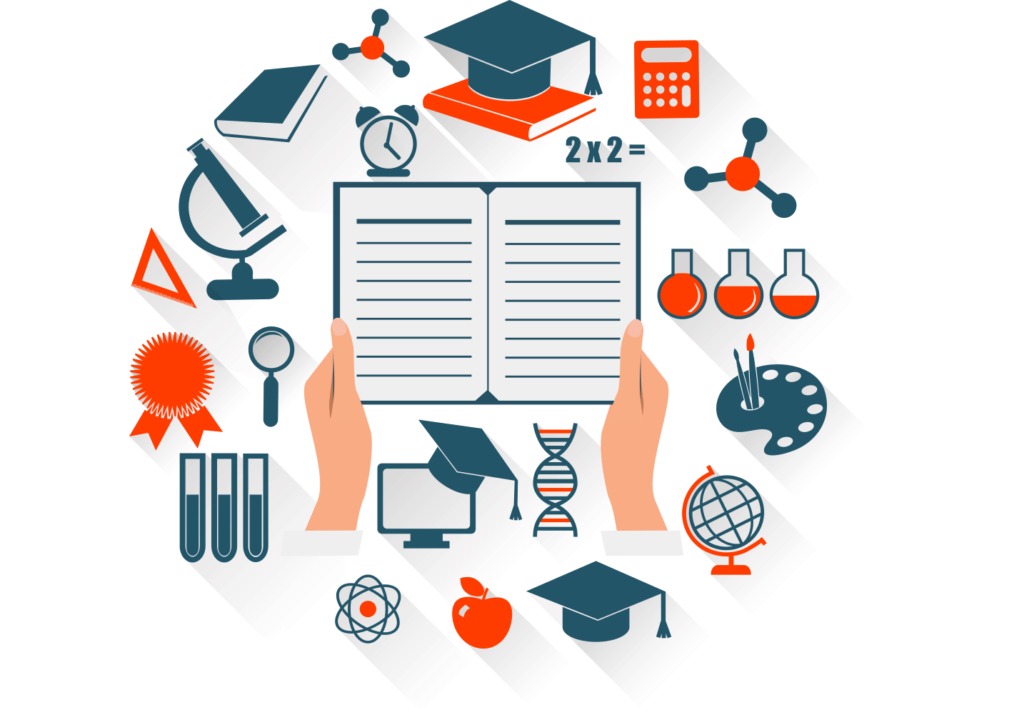 ОРГАНИЗАТОР (РУКОВОДИТЕЛЬ)       В ППО
ТЕХНИЧЕСКИЙ СПЕЦИАЛИСТ

!!! Технический специалист не имеет личного кабинета
УЧАСТНИКИ Оценки компетенций: 
педагогические работники
Учащиеся 8-11 кл
ИС «Оценка онлайн»
https://diagnostic.rustest.ru/
Личные кабинеты:
Федеральный координатор

Региональный координатор
Организатор (руководитель) в ППО
Участники

!!! Технический специалист не имеет личного кабинета
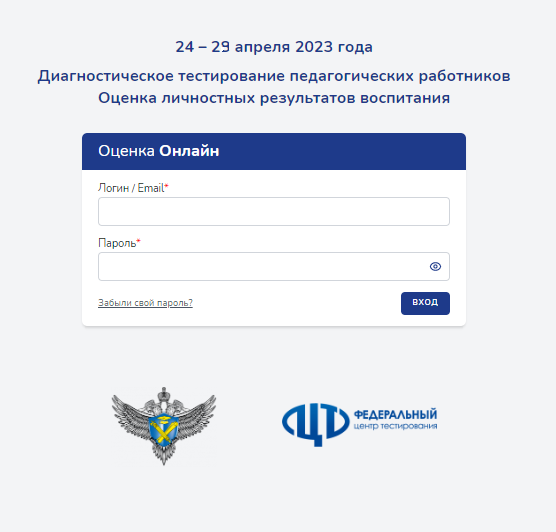 Требования к компьютерной технике:
операционная система – не ниже Windows 7
оперативная память – не менее 1 Гб
процессор – класса Intel Pentium IV 2,4 ГГц или выше
доступ в Интернет – не менее 30 Мбит/с
РЕГИОНАЛЬНЫЙ КООРДИНАТОР
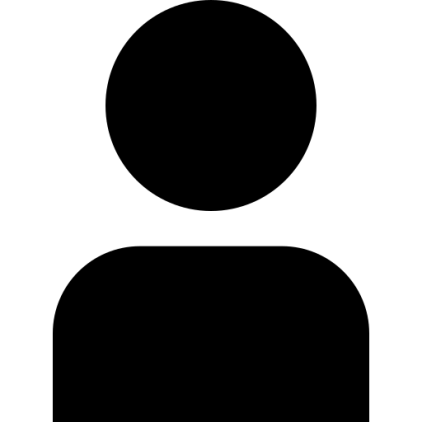 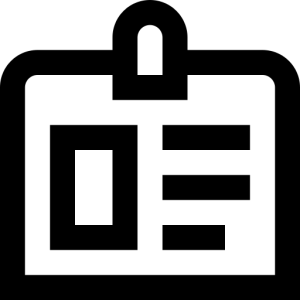 Получение данных (логина и пароля) для входа в личный кабинет на электронную почту с федерального уровня
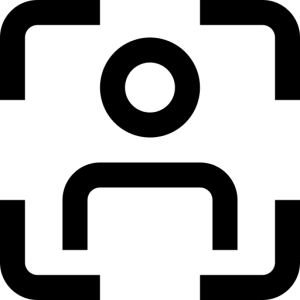 Авторизация и знакомство с личным кабинетом
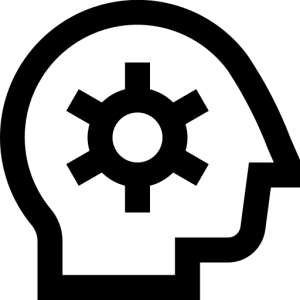 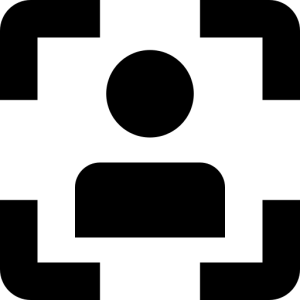 Мониторинг диагностической работы в рамках всех ППО субъекта Российской Федерации
Выгрузка ключей доступа организаторам (Руководителям) ППО
РЕГИОНАЛЬНЫЙ КООРДИНАТОР
7
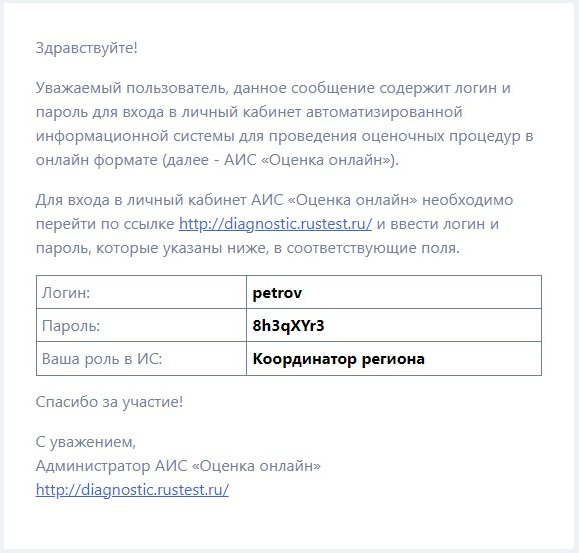 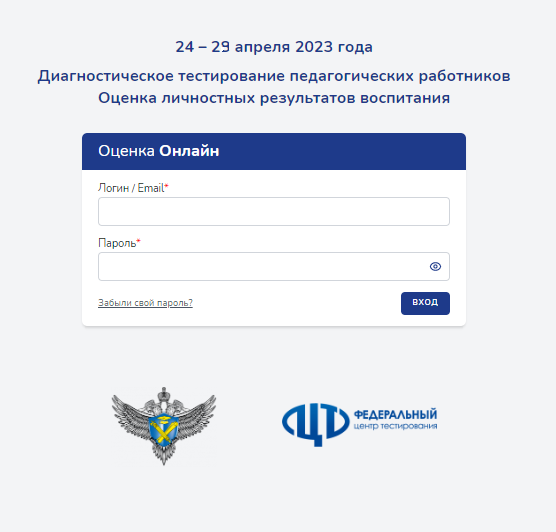 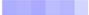 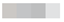 Рабочий стол регионального координатора
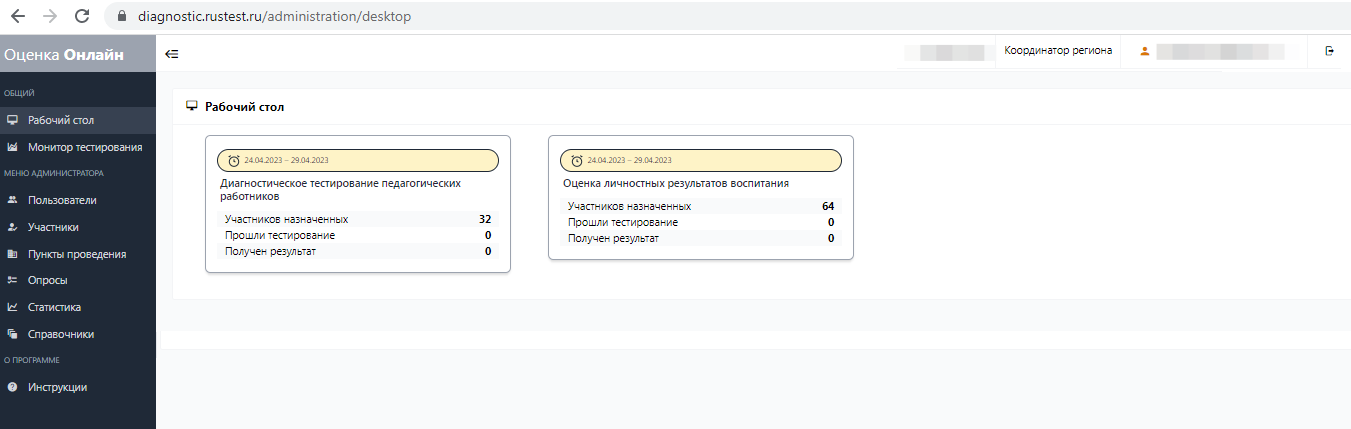 Диагностическое тестирование педагогических работников;
Оценка личностных результатов воспитания обучающихся 8-11 классов
[Speaker Notes: Ознакомление с функциями личного кабинета.]
Выгрузка ключей доступа организаторам (руководителям) ППО
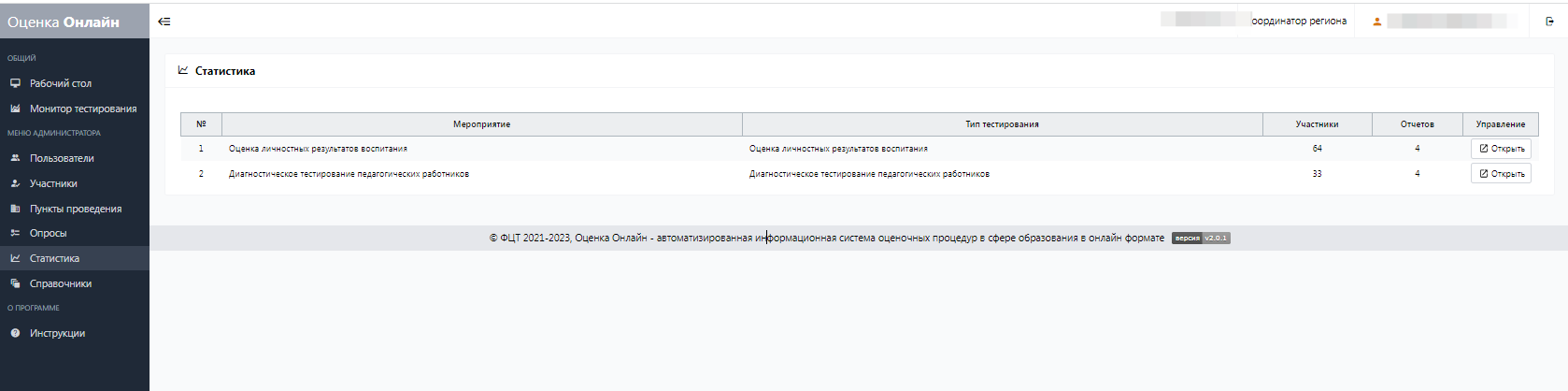 Шаг 1
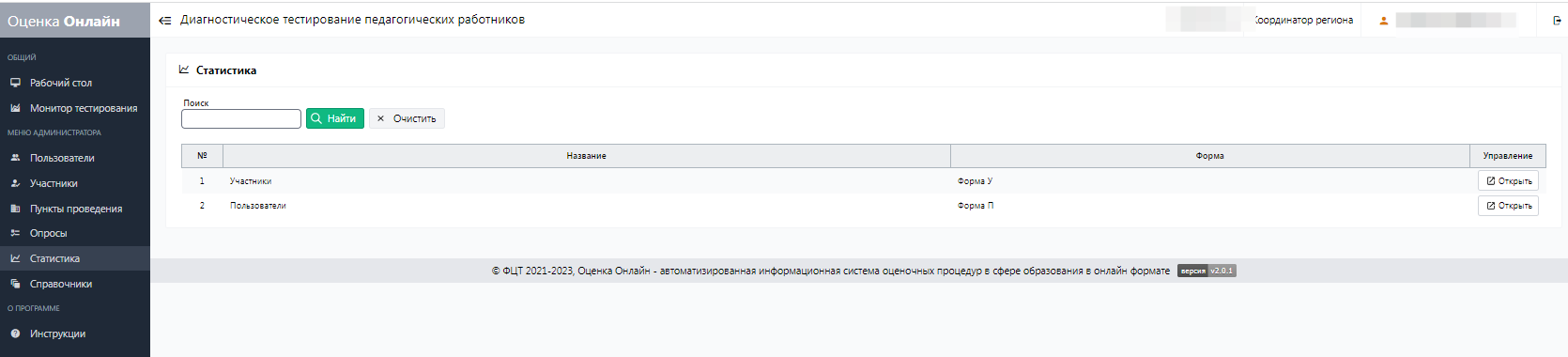 Шаг 2
Выгрузка ключей доступа организаторам (руководителям) ППО
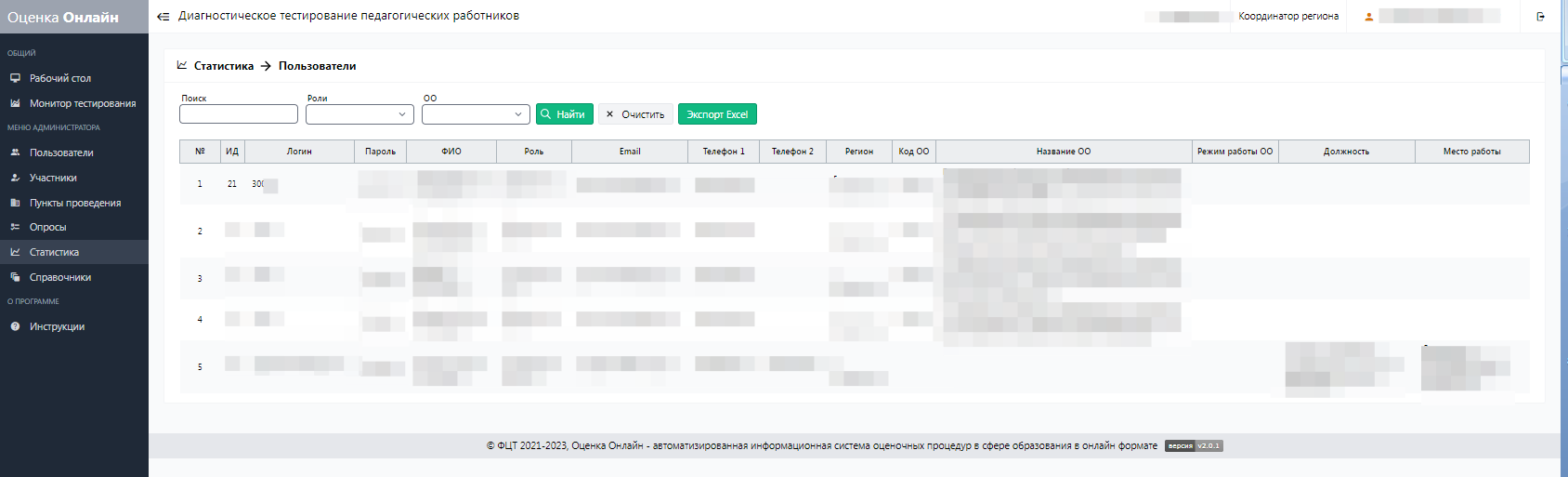 Шаг 3
Экспорт ключей доступа в ЛК организатора (руководителя) ППО
[Speaker Notes: Региональный координатор выгружает из ИС логин и пароль для организатора ППО и любым удобным способом передает их ему.]
Мониторинг диагностической работы в рамках всех ППО субъекта РФ
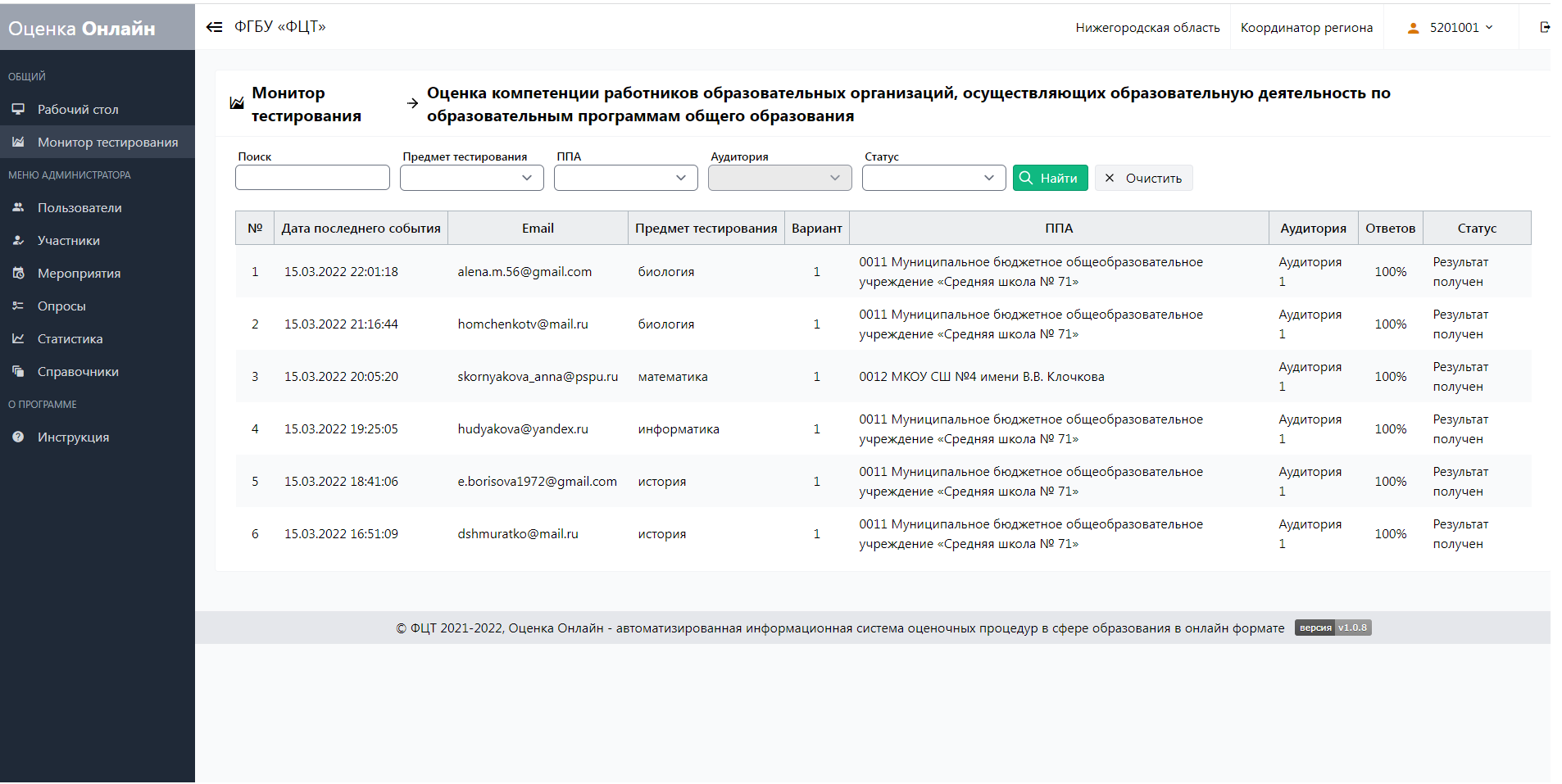 Мониторинг тестирования позволяет:
Выбрать мероприятие из перечня;
Наблюдать за процессом прохождения участниками тестирования в реальном времени
Работа со списком участников
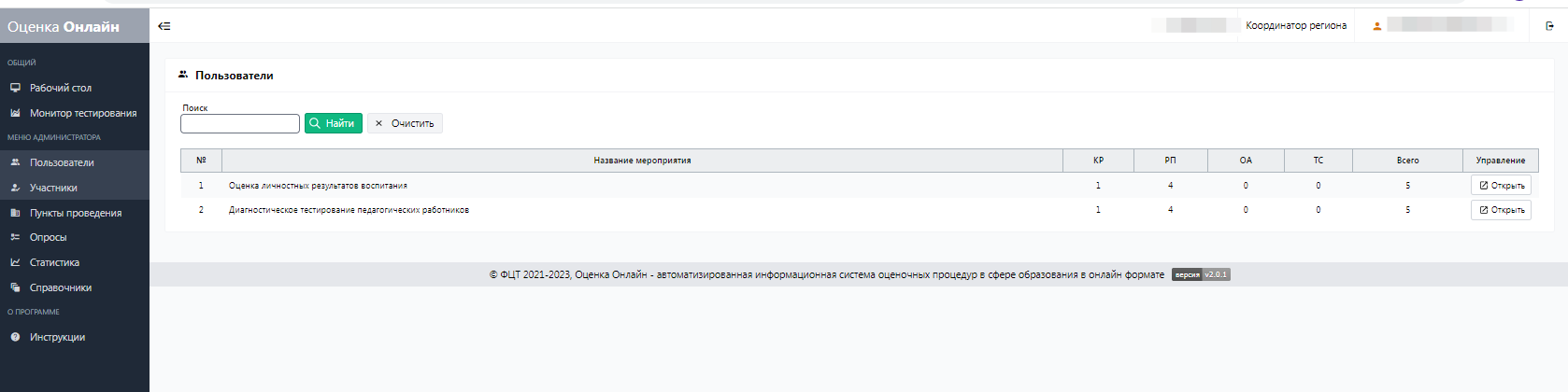 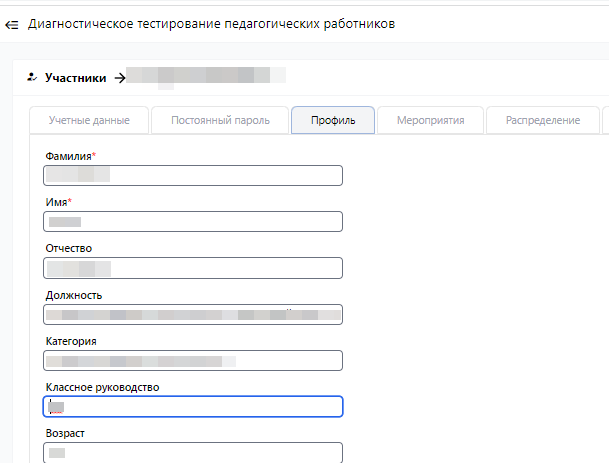 test@test.ru
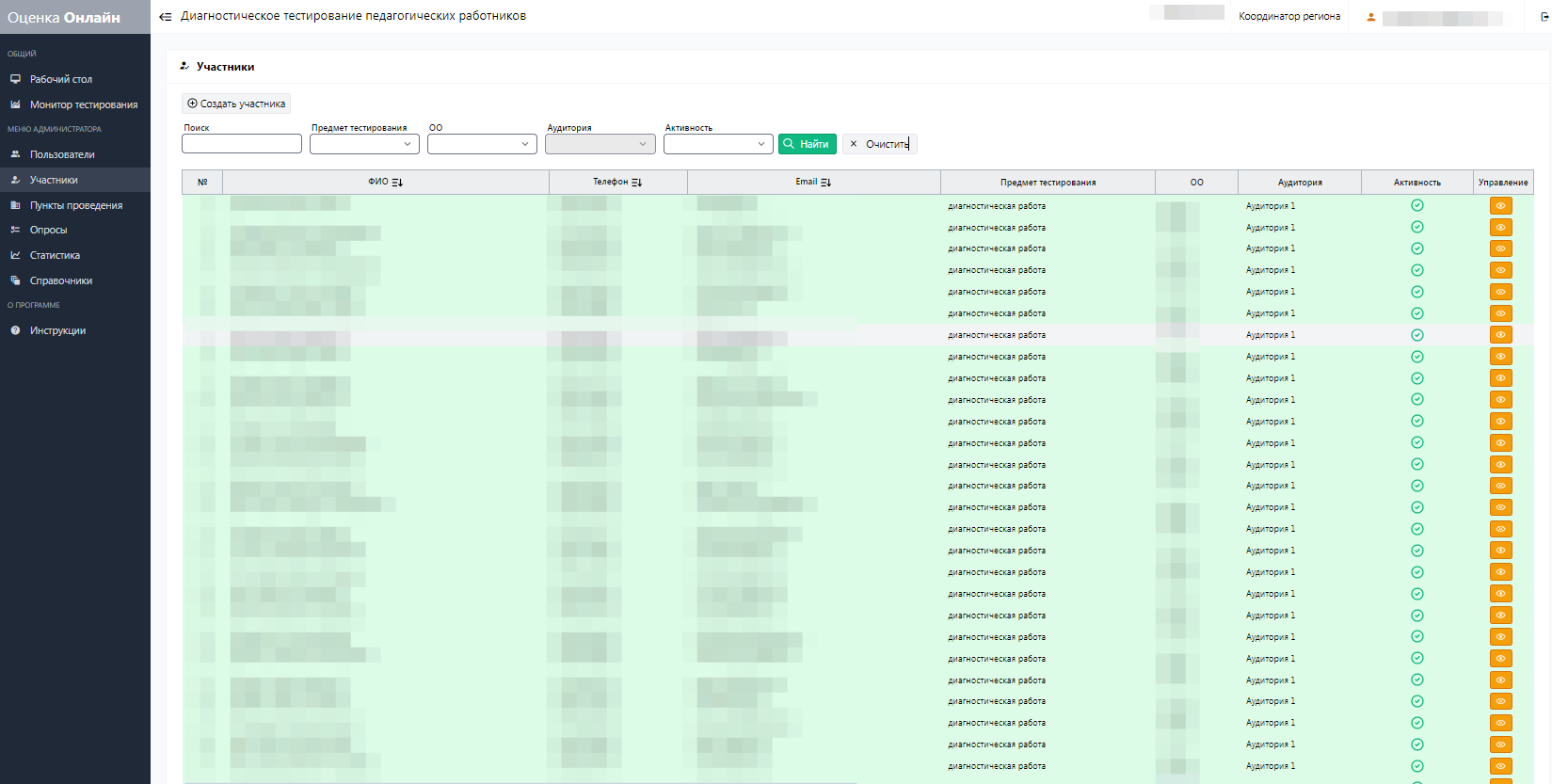 Функционал регионального координатора
Изучение инструктивных и методических материалов 
Получение на эл. почту учётной записи (логина и пароля) для доступа в ИС 
Активация учётной записи
 Ознакомление с функционалом личного кабинета
 Выгрузка логинов и паролей для каждого организатора ППО и передача их любым удобным способом
КОНТРОЛЬ:
- заполнения организаторами ППО сведений о режиме работы ППО в личных кабинетах;

готовности ППО;

-активации учетных записей  доступа в ЛК каждым участником; 

заполнения Опросника участниками;

 выполнения диагностических работ в ППО в установленные сроки, в дни проведения оценки компетенций.
Организатор (руководитель) в ППО
14
Получение данных (логина и пароля) для входа в личный кабинет на электронную почту от регионального координатора
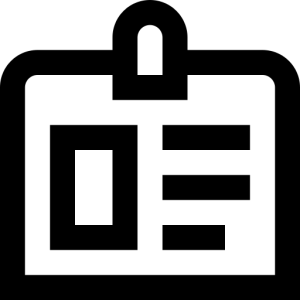 Логином является заявленный E-mail ОО. Пароль генерируется автоматически в ИС.

Личным кабинетом управляет специалист , назначенный ответственным в ОО
Авторизация и знакомство с личным кабинетом. 
Внесение сведений  о времени начала оценки компетенции
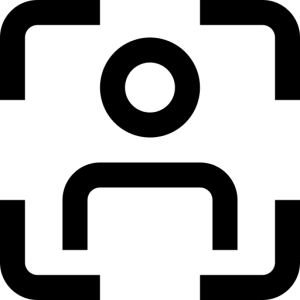 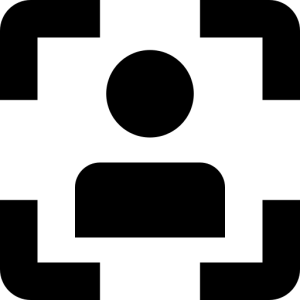 Выдача ключей доступа участникам Оценки компетенций: педагогическим работникам, обучающимся 8-11 кл
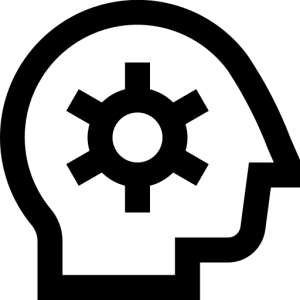 Мониторинг диагностической работы в рамках всех аудиторий ППО
Личный кабинет организатора (руководителя) ППО
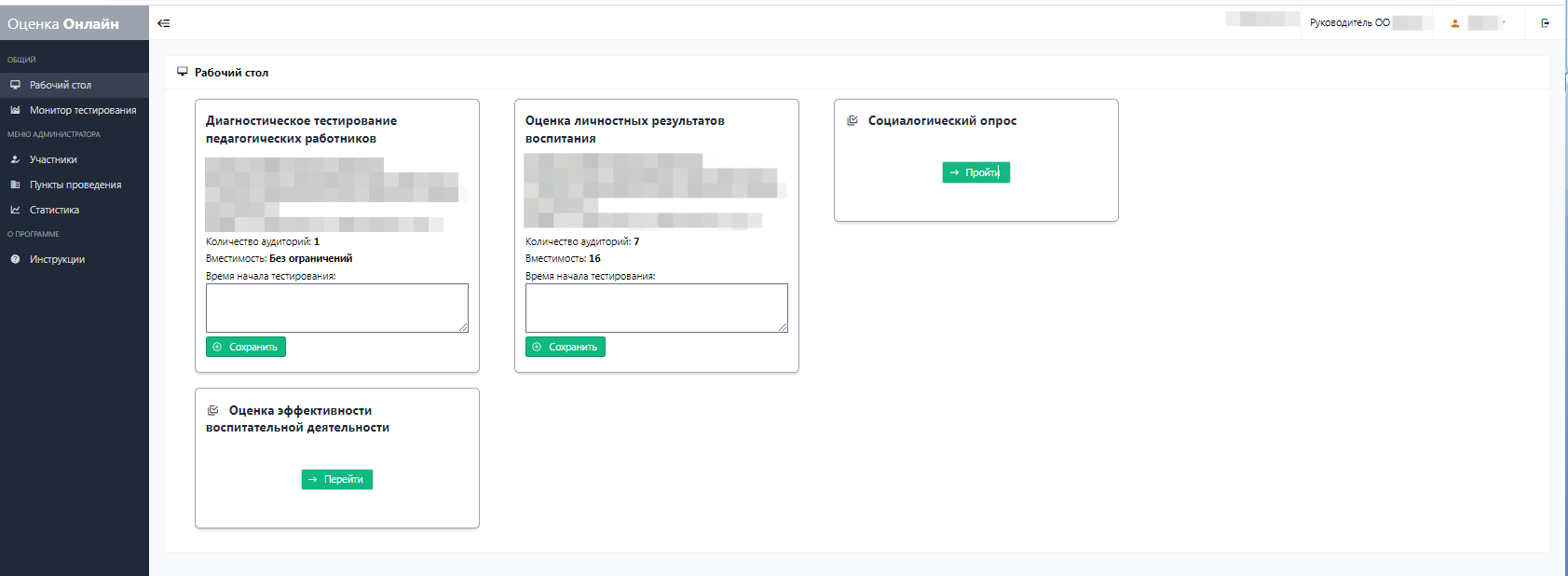 Ссылка на социологический опрос для директора ОО
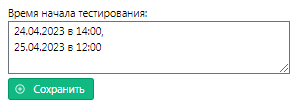 Внесения расписания проведения Оценки компетенций
Ссылка на ИС «Оценка эффективности» для заполнения ХХХ будет доступна ХХХ
Выгрузка ключей доступа участникам Оценки компетенций
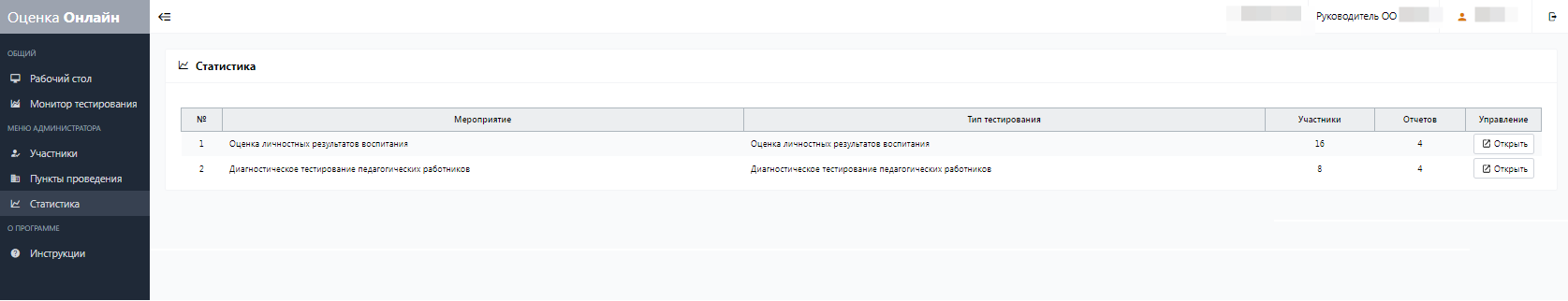 Шаг 1
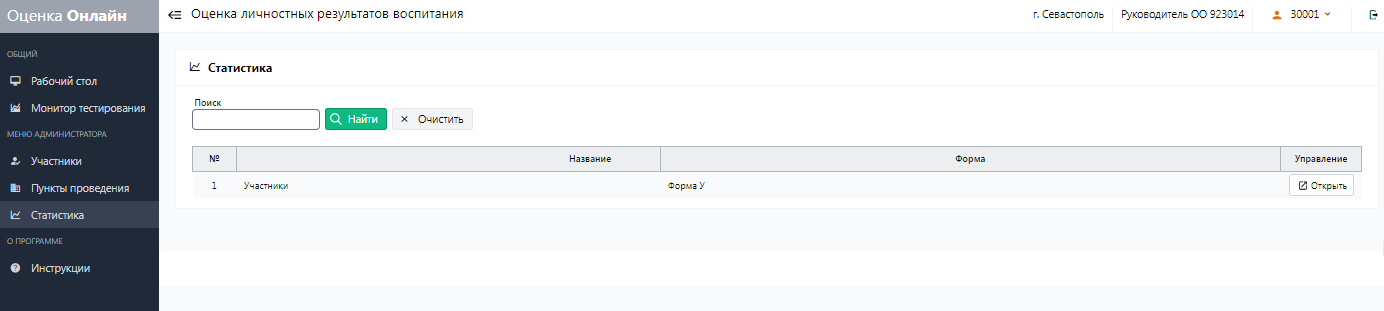 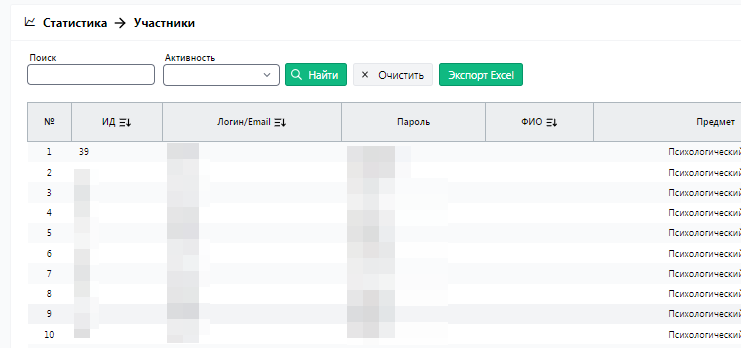 Шаг 2
Мониторинг проведения диагностических мероприятий
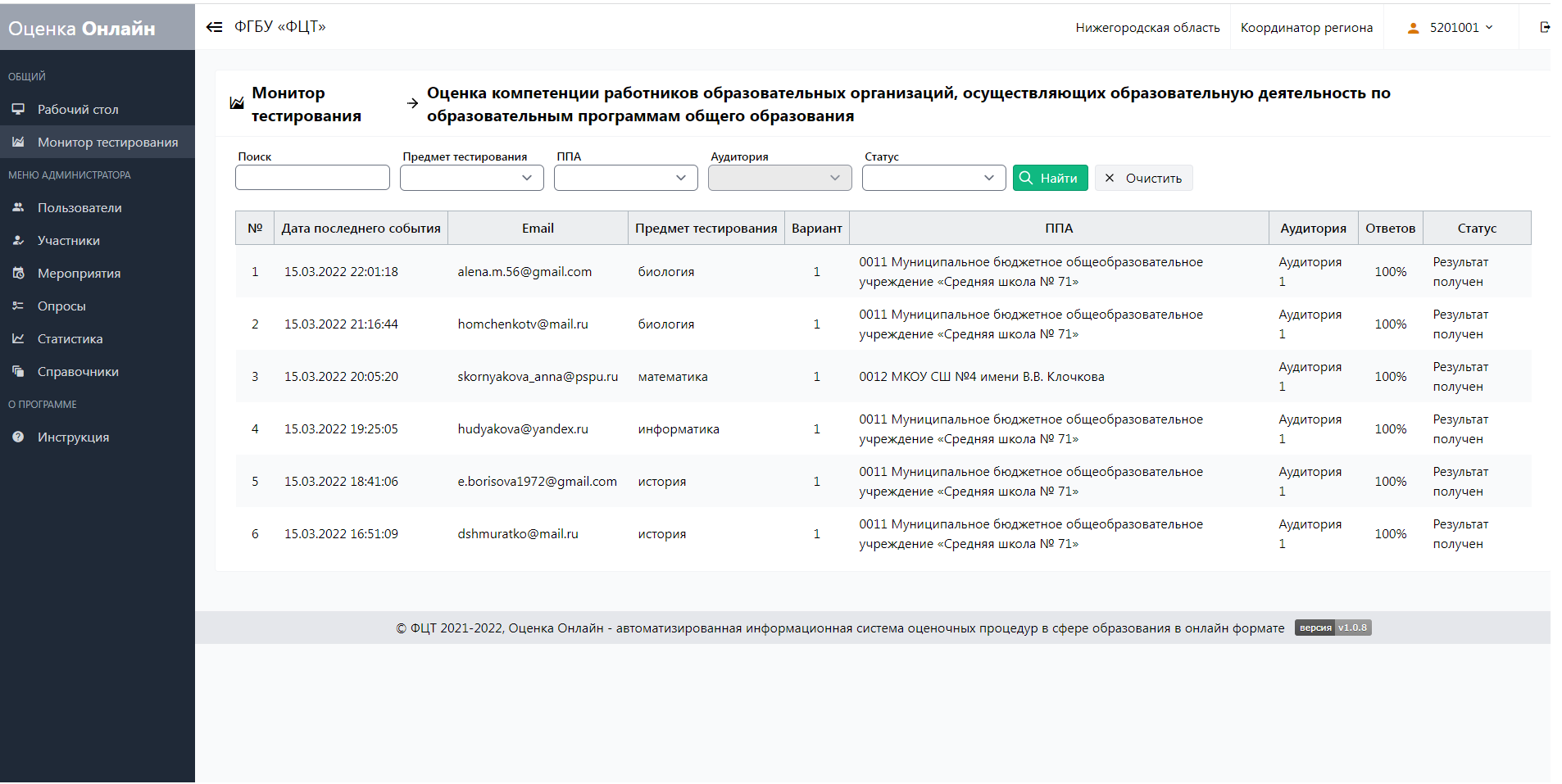 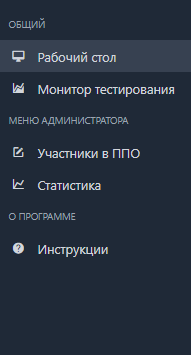 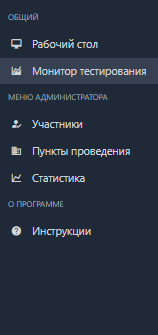 Мониторинг тестирования
ИС «Оценка эффективности»
Личный кабинет образовательной организации
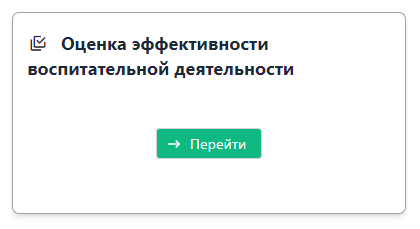 https://ocenkavospitanie.rustest.ru/
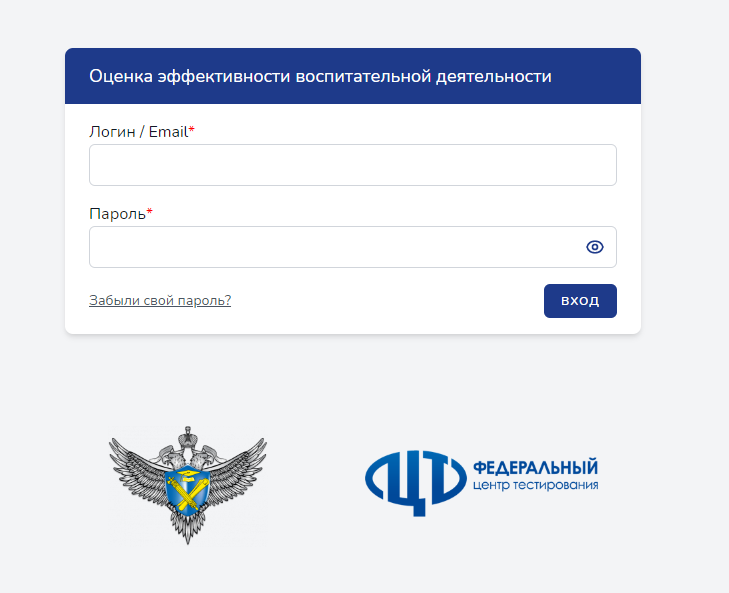 Доступ через ИС «Оценка онлайн», 
через ЛК организатора ППО

Автоматизированное заполнение информации
ИС «Оценка эффективности»
https://ocenkavospitanie.rustest.ru/
Личный кабинет образовательной организации
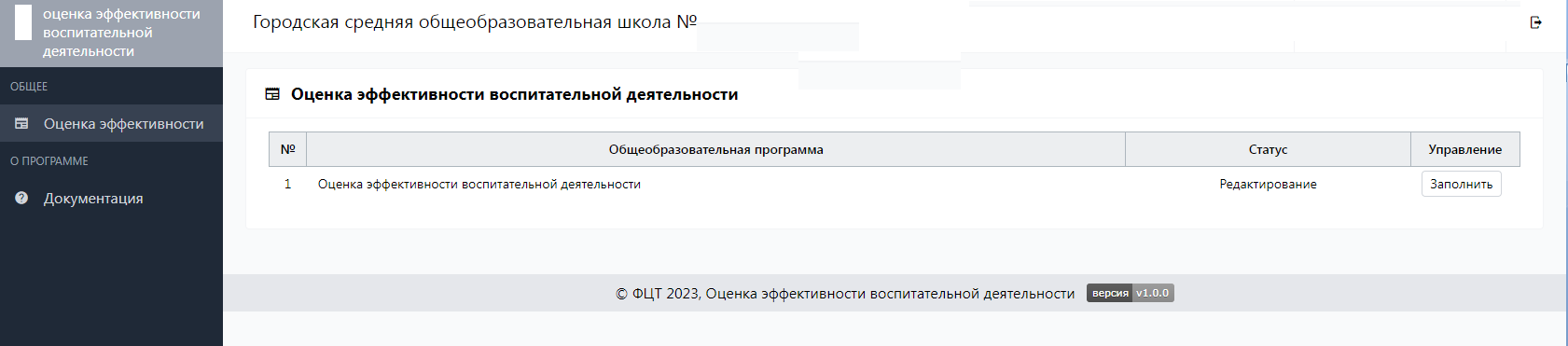 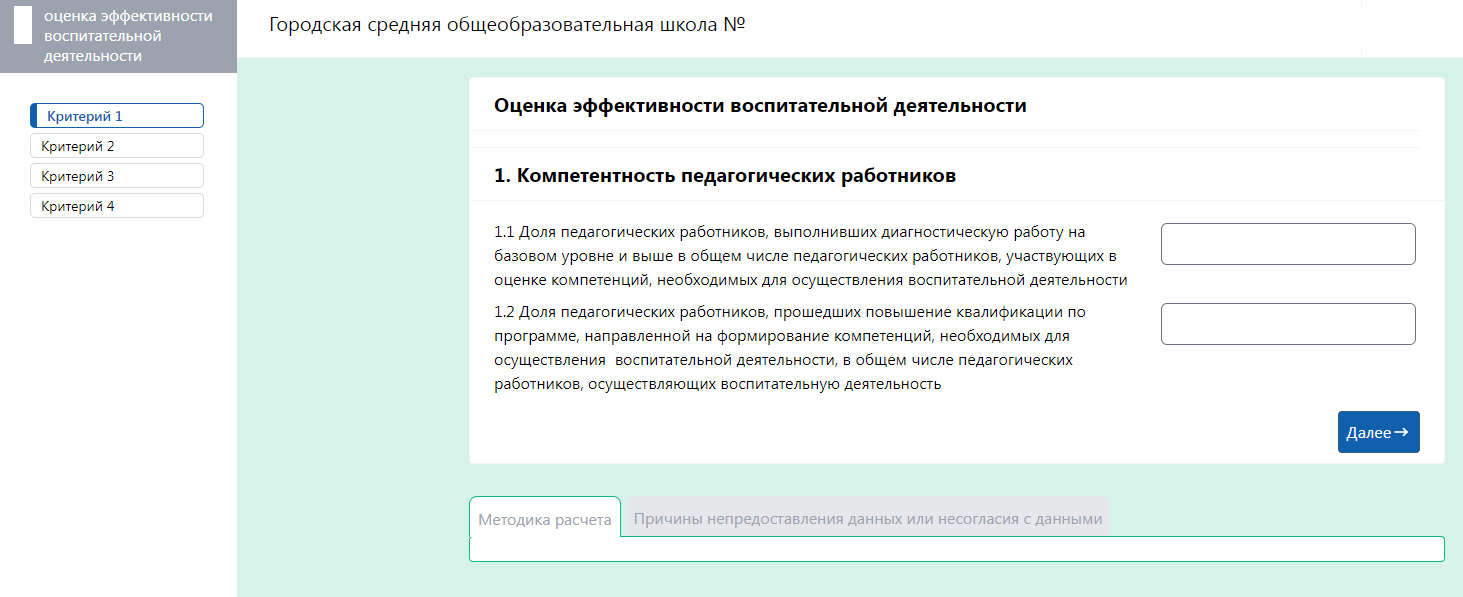 4 критерия:
1. Компетентность педагогических работников;
2. Сфрмированность личностных результатов воспитания обучающихся;
3. Удовлетворенность участников образовательных отношений воспитательной деятельностью;
4. Вовлеченность участников образовательных отношений в воспитательную деятельность
Функционал организатора (руководителя) ППО
Изучение инструктивных и методических материалов 
Получение от регионального координатора учётной записи (логина и пароля) для доступа в ИС
Активация доступа в личный кабинет 
Ознакомление с функционалом личного кабинета
Внесение сведений о режиме работы ППО в личных кабинетах
Выгрузка из ИС и выдача доступа (логина и пароля) в личный кабинет участникам оценки компетенций
Проведение оценки готовности ППО к проведению мероприятия
Осуществления мониторинга процесса тестирования
В день проведения мероприятия:

Не позднее чем за 30 минут до начала тестирования совместно с техническим специалистом, который готовит рабочие места для участников Оценки компетенций

По факту нахождения участников в ППО рассадить участников по аудиториям ППО в соответствии с расписанием работы ППО, с учетом вместимости аудиторий

Обеспечить контроль соблюдения процедур оценки компетенций учителей в ППО
Функционал технического специалиста
В день проведения мероприятия:

обеспечить вход в личный кабинет организатору (руководителю) ППО (при необходимости)

сопровождение участников во время ввода логина и пароля для входа в личный кабинет в ИС 

контроль корректности завершения работы участников в личном кабинете ИС 

оперативное решение вопросов, связанных с работоспособностью компьютерной техники, с доступом в сеть Интернет
Технологическое сопровождение мероприятия
Изучение инструктивных и методических материалов 
Подготовка пункта к проведению оценки компетенций:
аудитории
компьютерная техника
настройка доступа к ИС
Проверка готовности пункта к мероприятию
!!! Технический специалист не имеет личного кабинета
УЧАСТНИКИ ОЦЕНКИ КОМПЕТЕНЦИЙ – Педагогические работники
22
Участники (первая категория):
педагогические работники, выполняющие функцию классного руководителя 
советники директора по воспитанию 
заместители директора по учебно-воспитательной/воспитательной работе


Диагностическое тестирование педагогических работников

Получение данных (логина и пароля) для входа в личный кабинет от организатора ППО
Авторизация в ЛК
Ознакомление с функционалом личного кабинета
Прохождение Опрос 1 в любое удобное время до диагностического тестирования
Прохождение социологического опроса в любое удобное время до диагностического тестирования или после
Выполнение диагностической работы и Опрос 2 в ППО
Ознакомление с результатом, подробный разбор варианта КИМ диагностической работы.
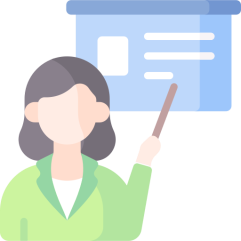 УЧАСТНИКИ ОЦЕНКИ КОМПЕТЕНЦИЙ – Педагогические работники
23
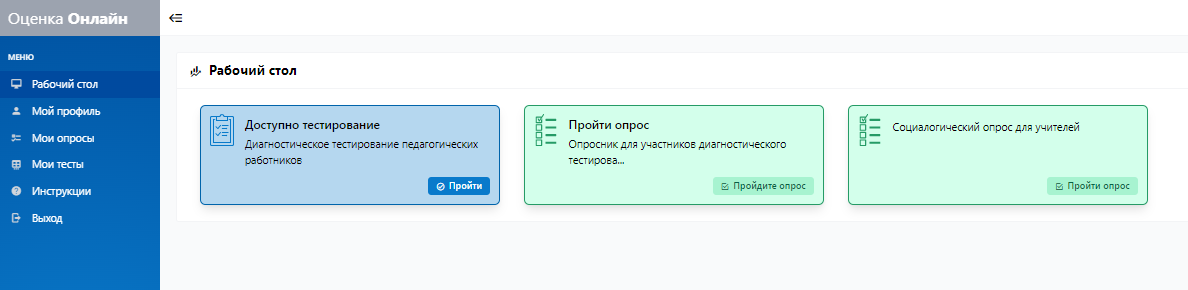 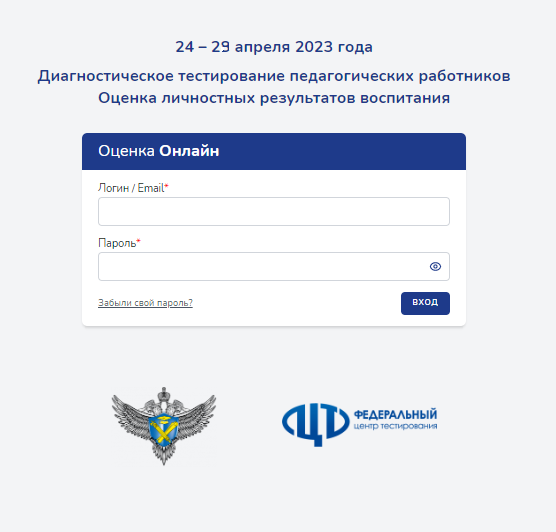 Прохождение Опроса 1
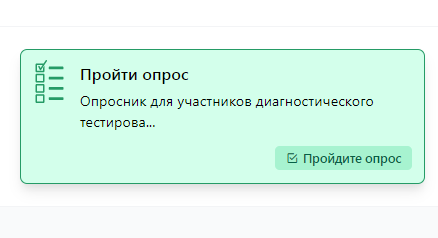 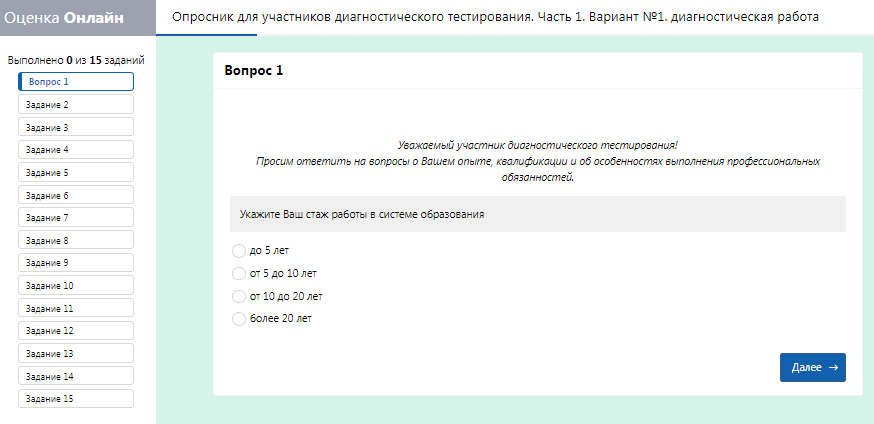 Прохождение Опроса 1
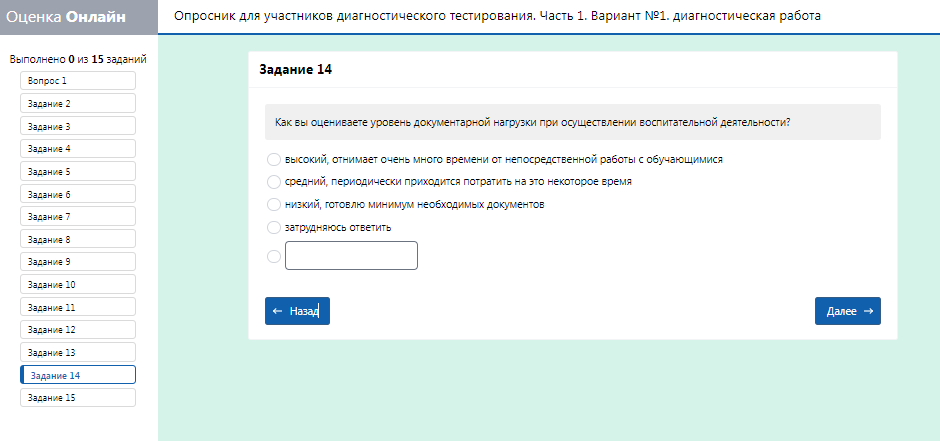 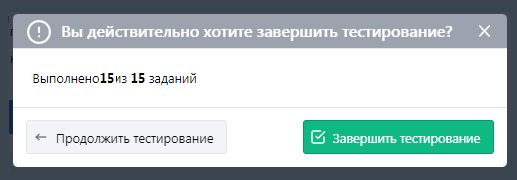 Прохождение диагностической работы
Тестирование доступно после прохождения Опроса 1
и выполняется
в аудитории в ППО в день проведения диагностического мероприятия
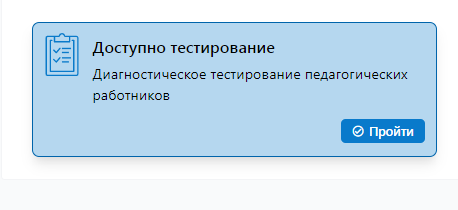 Время выполнения диагностической работы – 120 мин
Прохождение диагностической работы
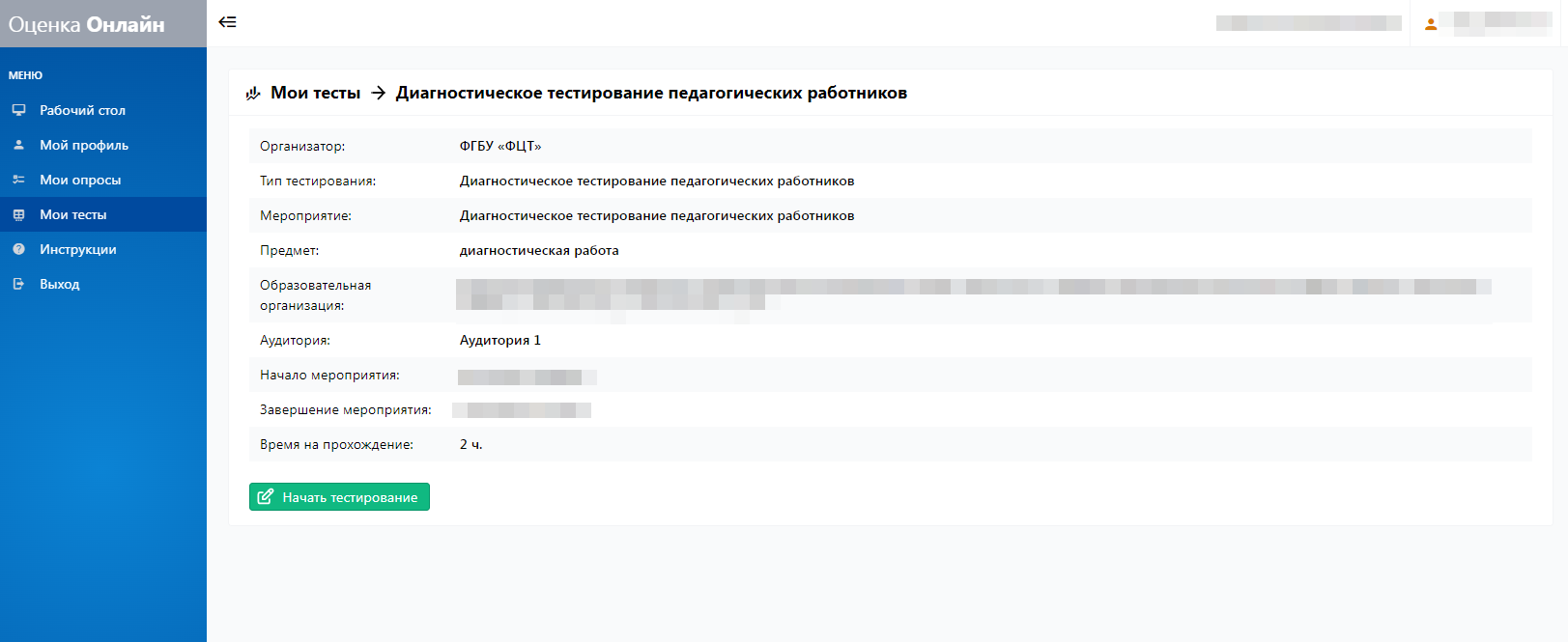 Структура диагностической работы
17 тестовых заданий: 
1 часть (5 заданий) направлена на оценку знания федеральных нормативных правовых актов, определяющих требования к осуществлению воспитательной деятельности и 2 часть (12 заданий) направлена на оценку сформированных навыков, необходимых для осуществления воспитательной деятельности в образовательной организации
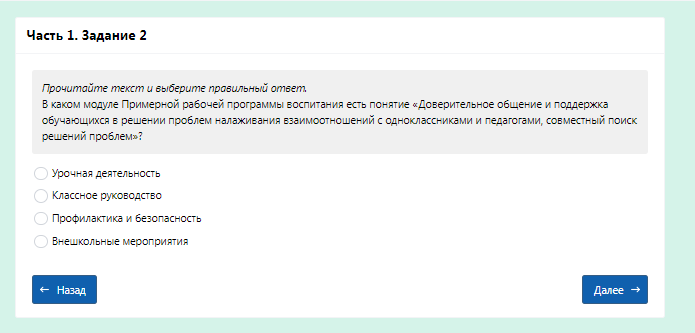 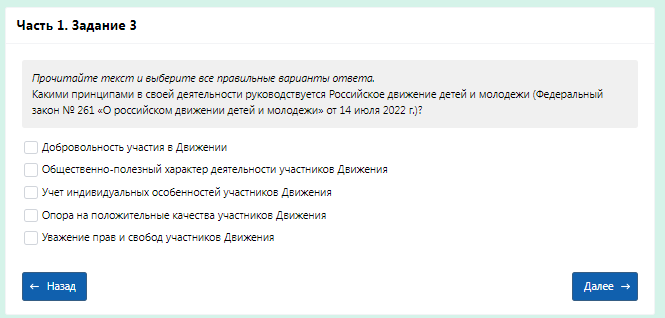 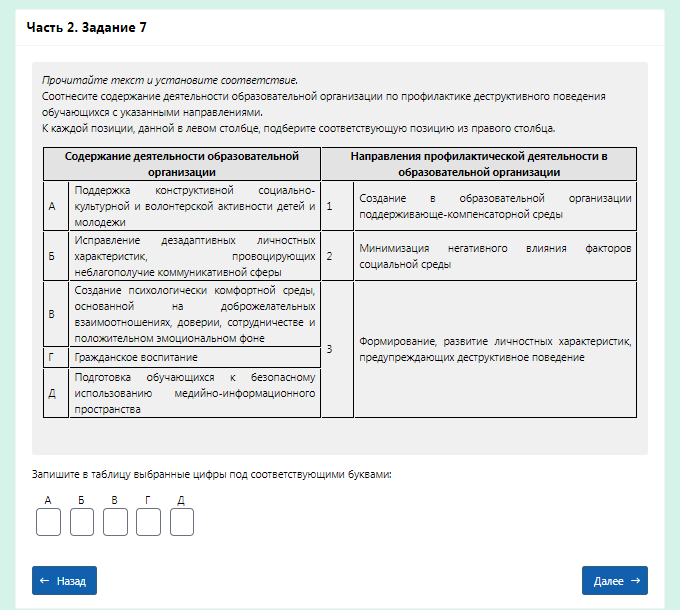 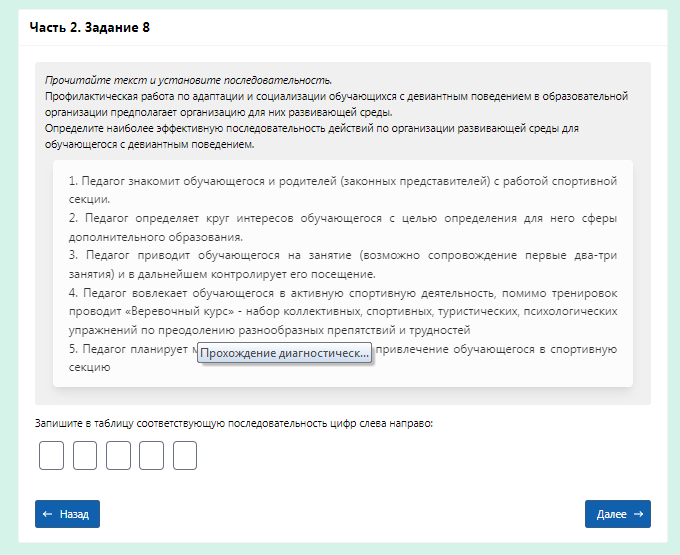 Типы заданий:
с выбором одного верного
 ответа из предложенных
с выбором нескольких вариантов 
ответов из предложенных
на установление соответствия ответов
на установление последовательности ответов
Прохождение диагностической работы
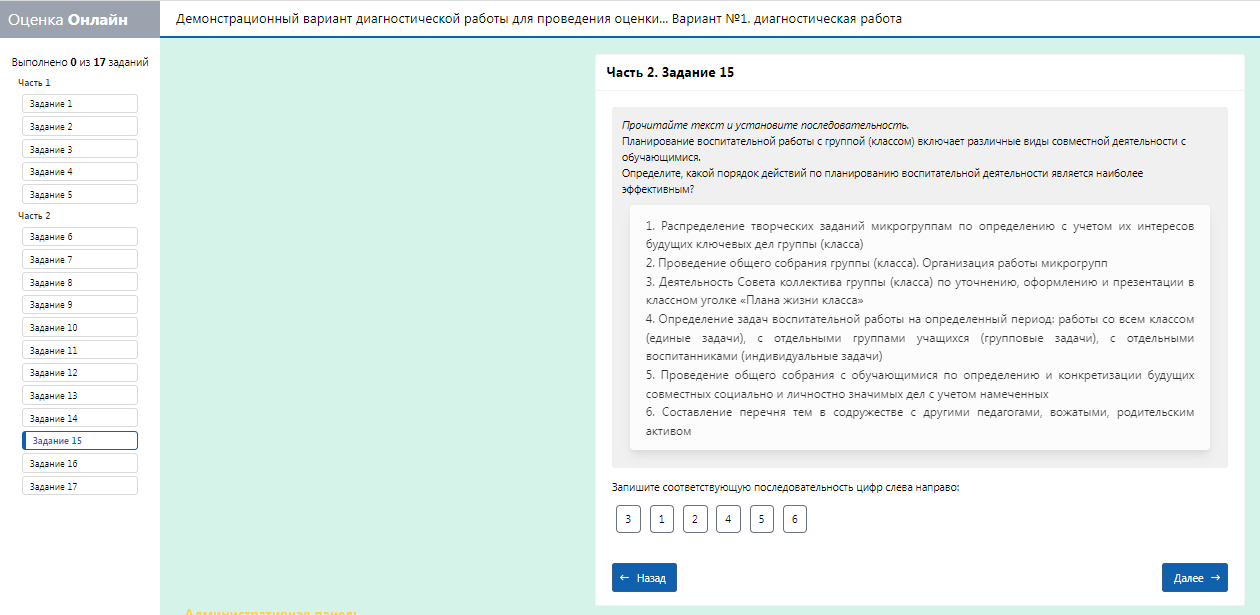 Прохождение диагностической работы
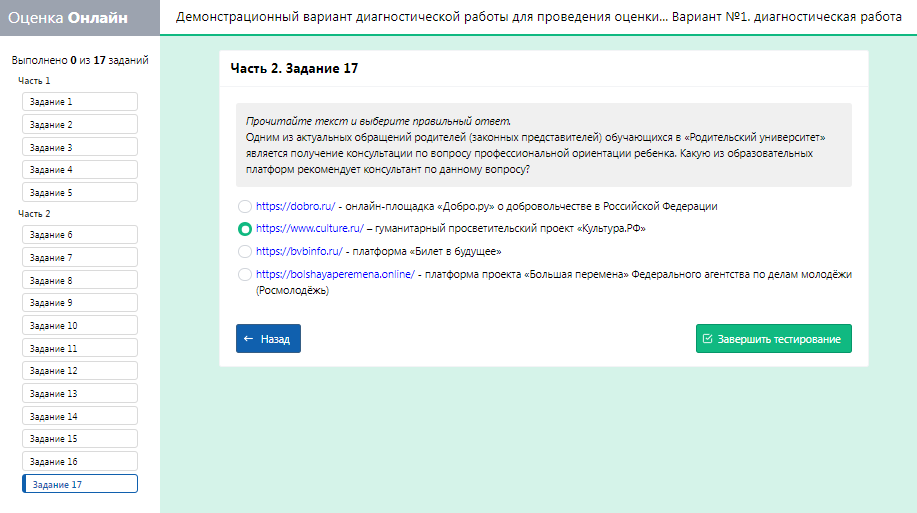 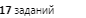 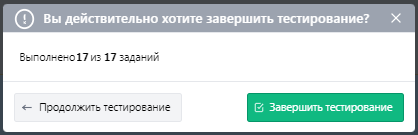 Ознакомление с результатами
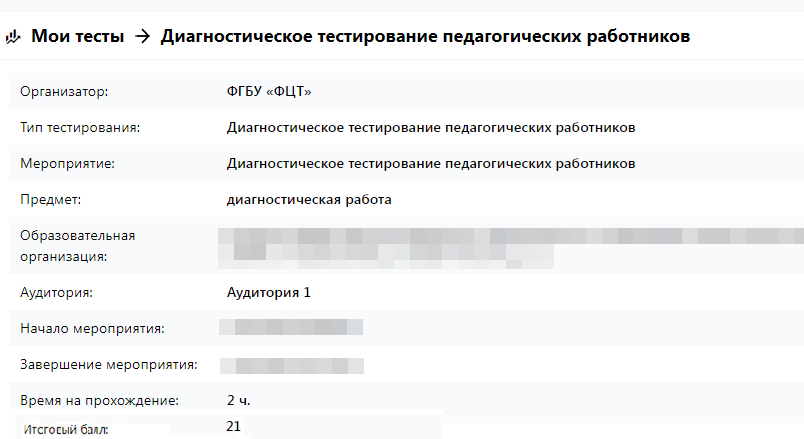 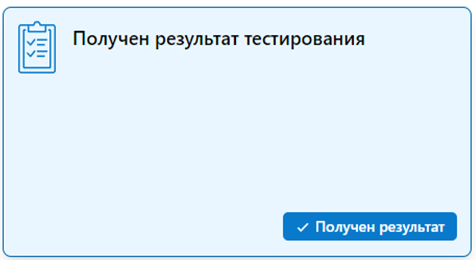 Детальный разбор. Указание персонального дефицита
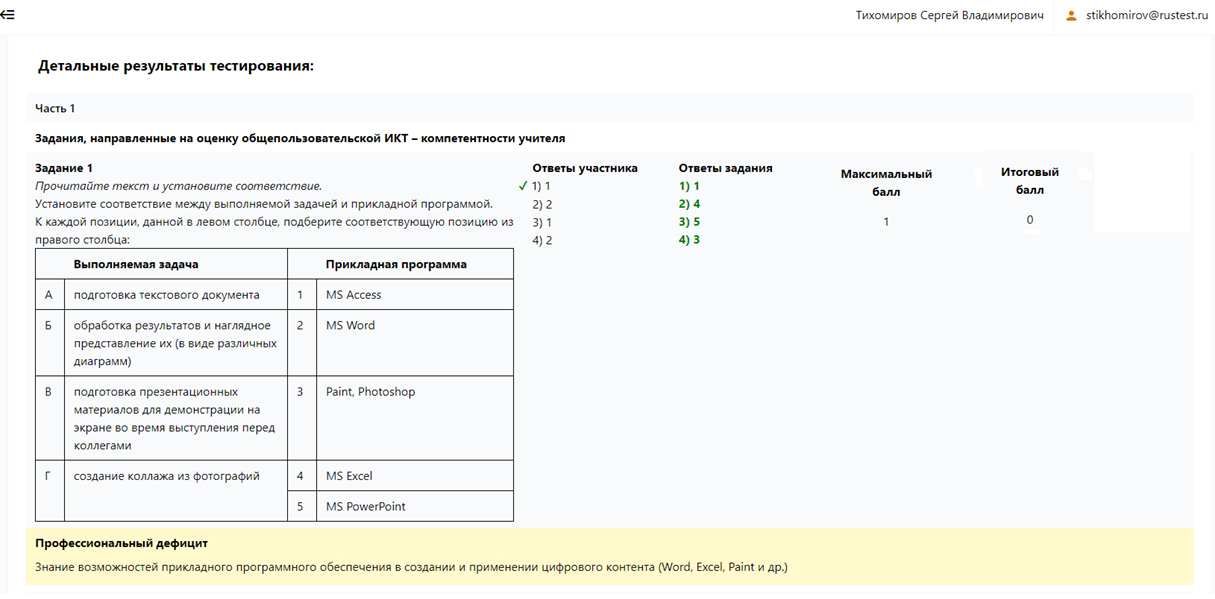 ! КИМ будет предоставлен участнику для анализа результата тестирования
Детальный разбор. Указание персонального дефицита
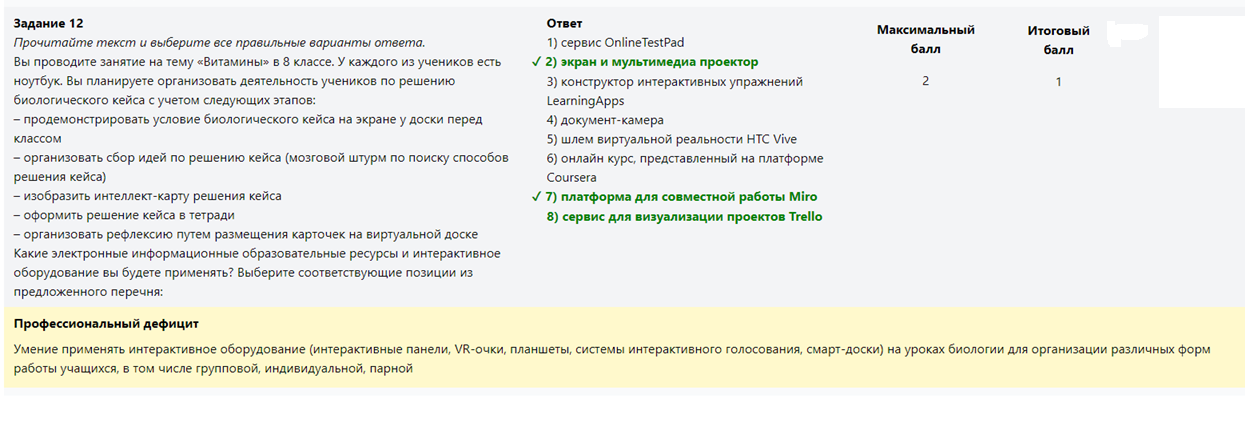 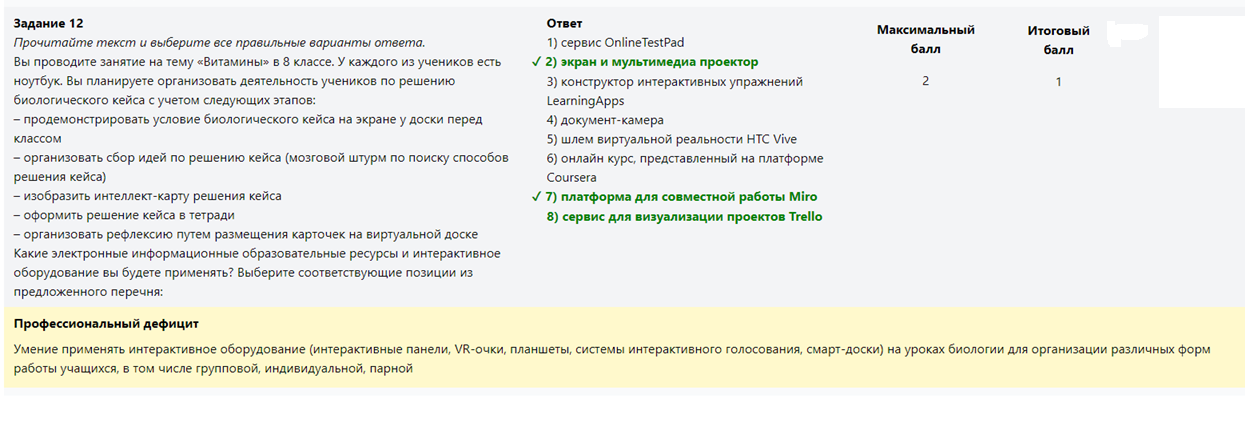 УЧАСТНИКИ ОЦЕНКИ КОМПЕТЕНЦИЙ - Обучающиеся 8-11 кл
34
Участники (вторая категория):

обучающиеся 8-11 классы


Оценка личностных результатов воспитания
Получение данных (логина и пароля) для входа в личный кабинет в ППО от организатора ППО 
Авторизация в ЛК
Прохождение психологического тестирования в ППО
Прохождение социологического опроса
Прохождение социологического опроса одного из родителей этого участника 
Ознакомление с результатом.
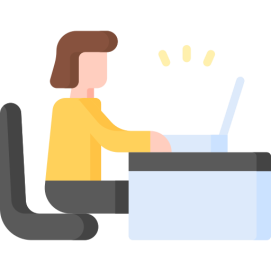 УЧАСТНИКИ ОЦЕНКИ КОМПЕТЕНЦИЙ – Обучающиеся 8-11 кл
35
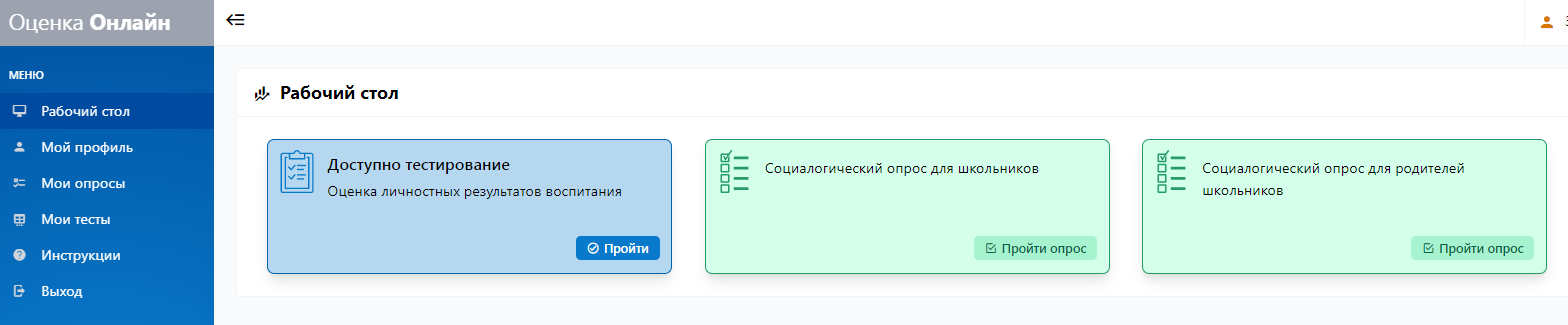 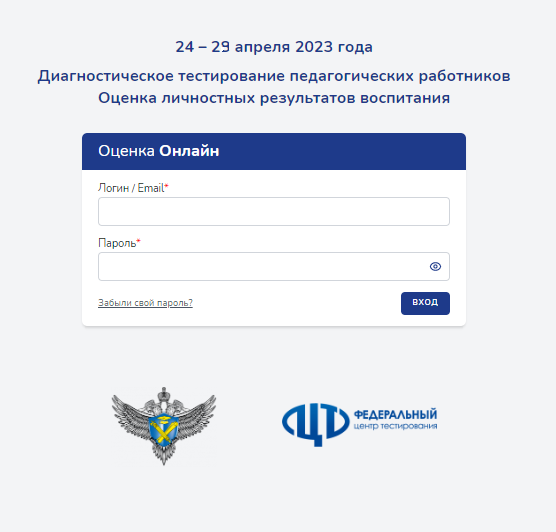 Прохождение психологического тестирования
36
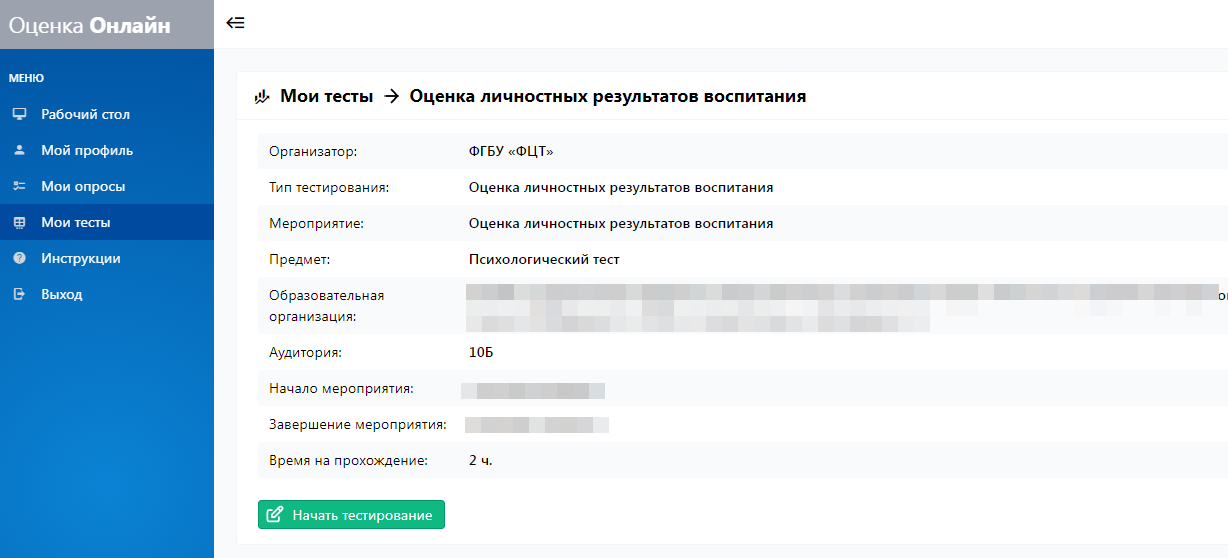 Прохождение психологического тестирования
Сформированность характеристик личностных
результатов воспитания осуществляется при
помощи использования системы критериев и 
показателей, которая состоит из 8 критериев по
направлениям: 
1. «Гражданское воспитание»
2. «Патриотическое воспитание»
3. «Духовно-нравственное воспитание»
4.  «Эстетическое воспитание»
5. «Физическое воспитание, формирование
культуры здоровья и эмоционального
благополучия»
6. «Трудовое воспитание»
7. «Экологическое воспитание»
8. «Ценности научного познания»
Каждый психологический тест позволяет установить уровень сформированности личностных результатов освоения программы основного общего образования
Время выполнения диагностической работы: 120 мин
64 вопроса
Прохождение психологического тестирования
Результаты диагностики в виде файла «Профиль личностных результатов воспитания»
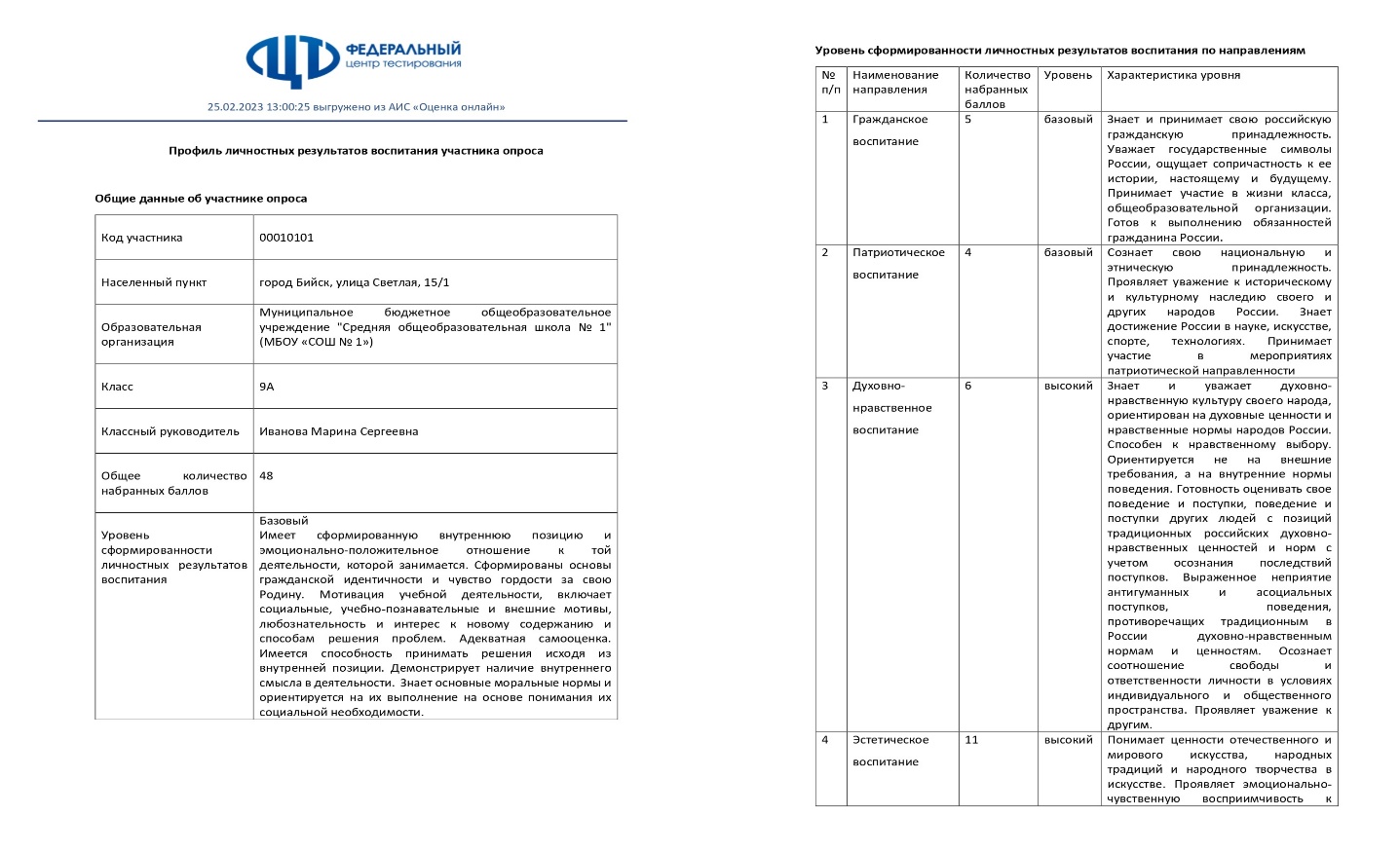 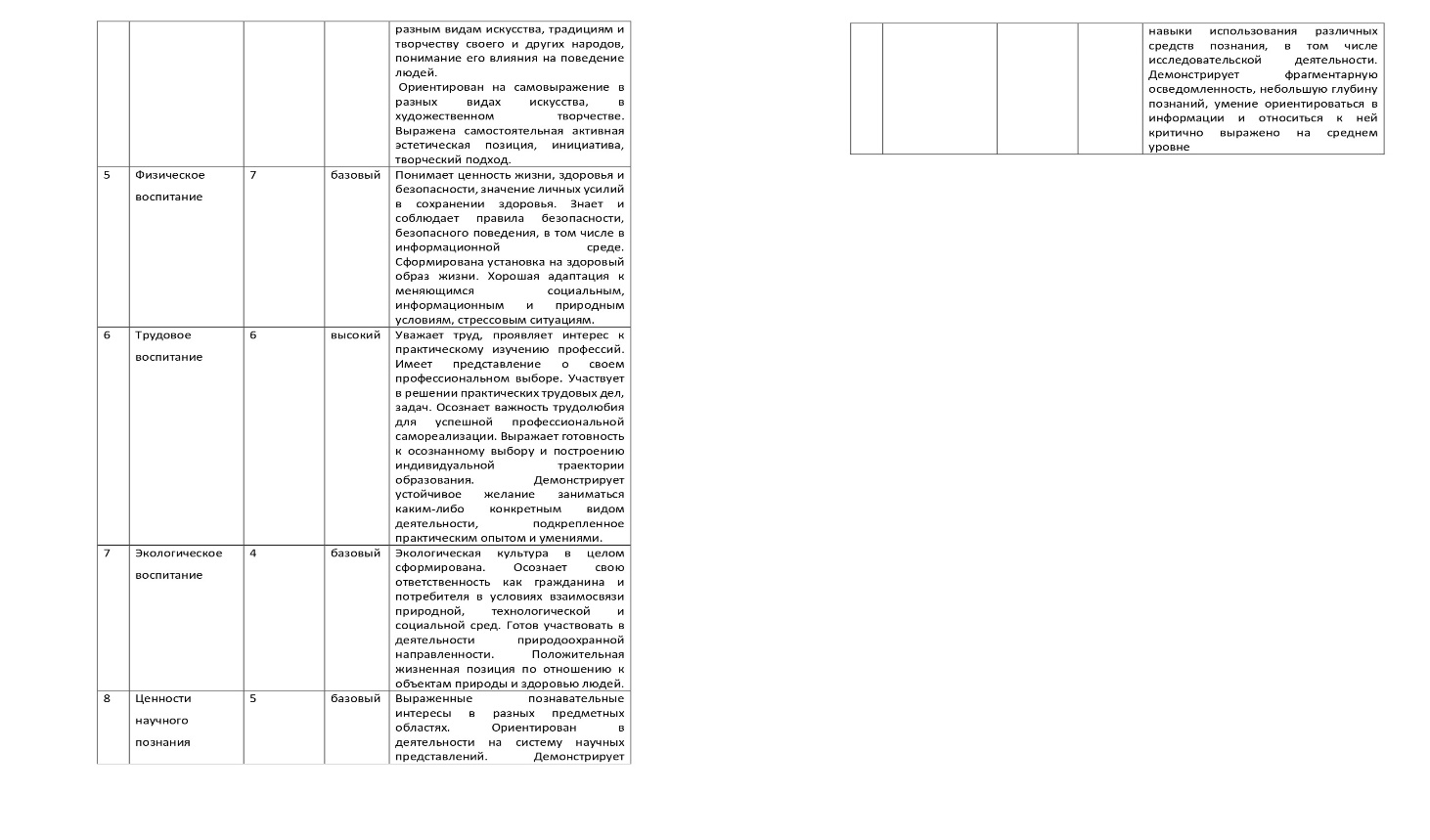 План-график
Даты проведения оценки компетенций (6 дней): 24.04 – 29.04.2023
Требования
40
АРМ
Количество АРМ для проведения диагностической работы должно быть равно количеству запланированных участников
Необходим 1 АРМ для руководителя (организатора) в ППО
Рекомендуемое количество резервных АРМ – 10% от общего количества АРМ в ППО
АРМ должны быть с выходом в сеть Интернет, рекомендуемая скорость соединения – не менее 30 Мбит в сек
Разрешение экрана - не менее 1024х768.

Техническая подготовка
Как минимум за 1 день до начала мероприятия техническому специалисту необходимо проверить доступность сайта http://diagnostic.rustest.ru/
Рекомендуемые браузеры – Google Chrome, Mozilla Firefox, Яндекс.Браузер
Наличие бумаги для черновиков, как минимум 1 лист на 1 участника
Желательно наличие редактора электронных таблиц
Обратите внимание
Спасибо за внимание!